«Дифференциация строчных прописных букв «п-г» в словах и словосочетаниях»
Учитель-логопед Бокова Татьяна Николаевна
ГОУ СОШ №322  г. Санкт-Петербург
Подбери к названию птицы соответствующую схему
1.
2.
3.
4.
Проверь
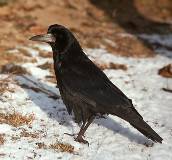 Грач
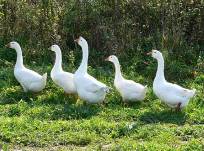 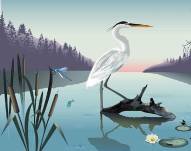 Гу – си
Цап – ля
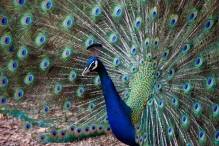 Пав – лин
Подберите к схеме название птицы
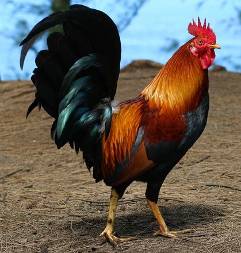 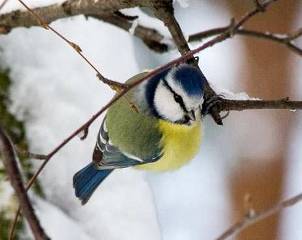 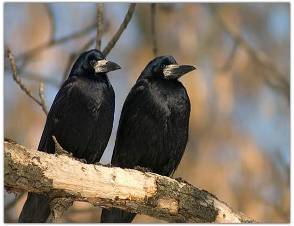 Проверяем
г
1.
п
2.
п
3.
г
4.
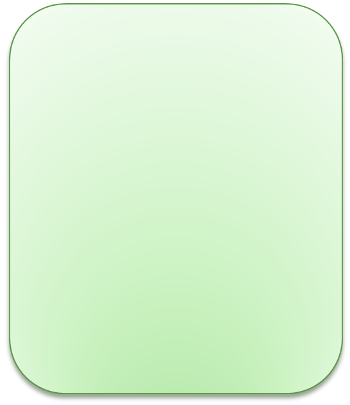 [п]
птица
поляна
подснежник
пень
Проверяем
[г]

сугробы
грач
снеговик
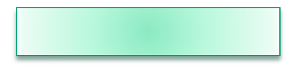 Признаки весны
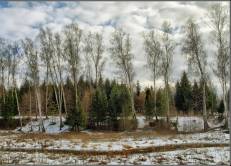 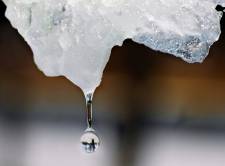 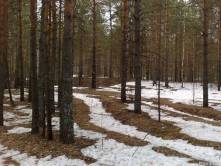 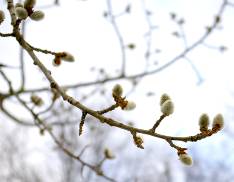 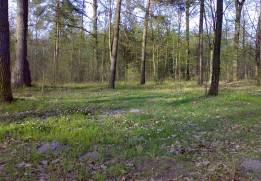 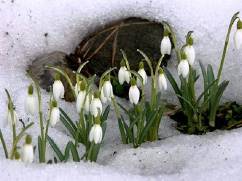 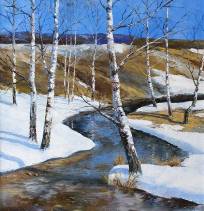 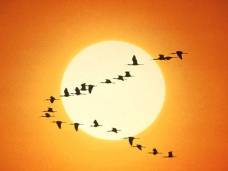 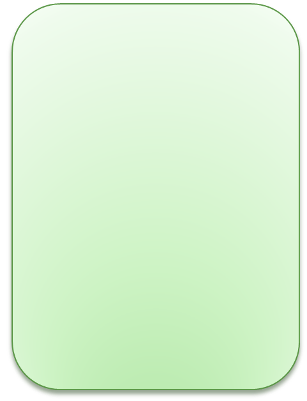 п
поле
пол
паук
липа
пил
Проверяем
г

луг
гул
гриб
Составьте слово из слогов
го
по
гу
пу
гу
го
пу
по
род
ма
ни
ле
ры
ля
си
бы
Исправьте ошибки в словах
г
ушистые
п
п
г
опугай
п
г
роворная
п
г
тенцы
г
п
п
усыня
г
ёстрый
Составьте словосочетания по схемам
(какие?)     +
Прилагательное
Существительное     (кто?)
(какой?)     +
Прилагательное
Существительное     (кто?)
(какая?)     +
Существительное     (кто?)
Прилагательное
Проверь
Проверяем
пушистые       птенцы
пёстрый        попугай
проворная      гусыня
Вставьте пропущенные буквы г –п в словосочетания
чёрные      .роталины
п
весёлые      .рачи
г
.роворные       .тицы
п
п
о .асный       .уть
п
п
.лубокие       моря
г
высокие       .оры
г
Проверяем
Первыми прилетают весёлые грачи.
Они долго собирались в опасный путь.
Птицы летели через высокие горы и глубокие моря.